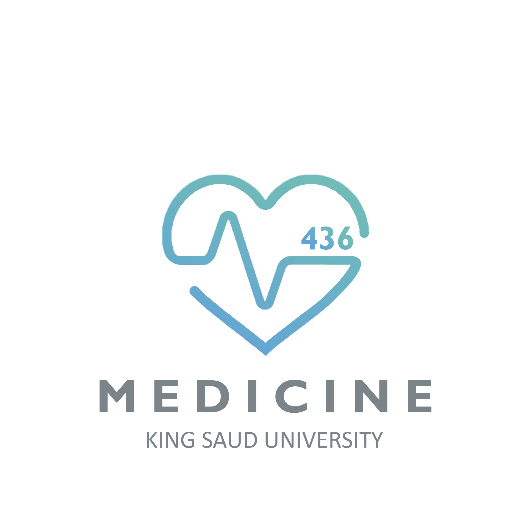 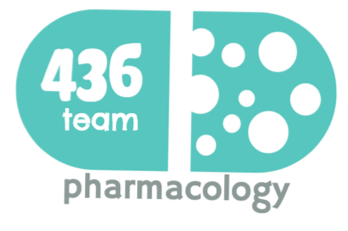 6: Drugs In Ovulation Induction
Objectives
Recall how ovulation occurs and specify its hormonal regulation 
Classify ovulation inducing drugs in relevance to the existing deficits 
Expand on the pharmacology of each group with respect to mechanism of action, protocol of administration,  indication, efficacy rate and adverse effects.
Color index
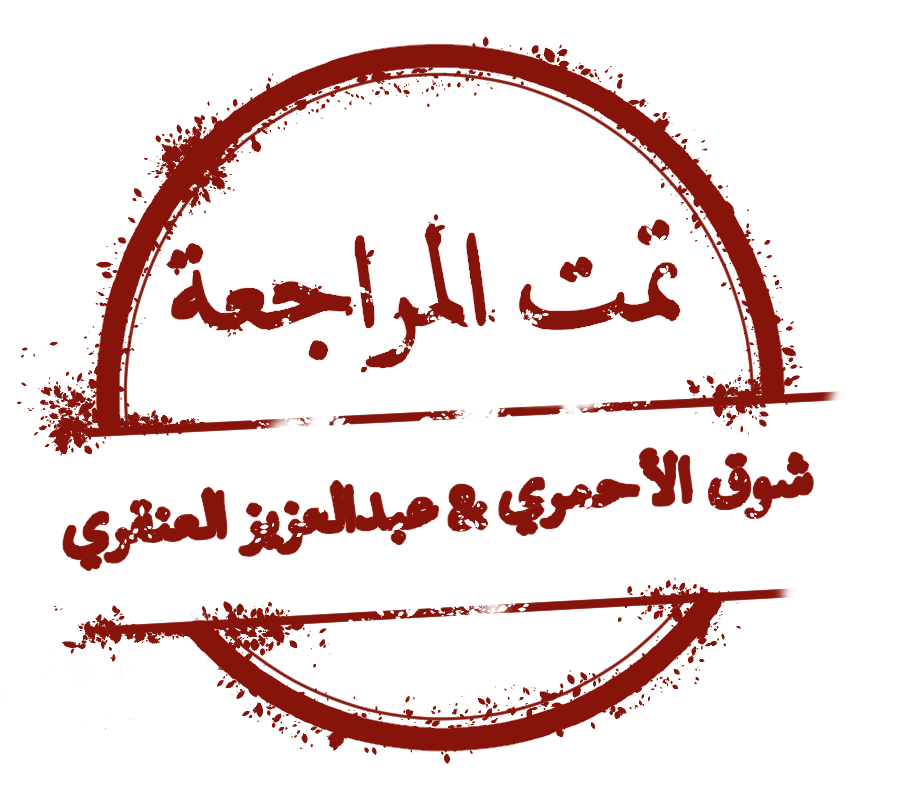 Doctors’ notes
Drugs names
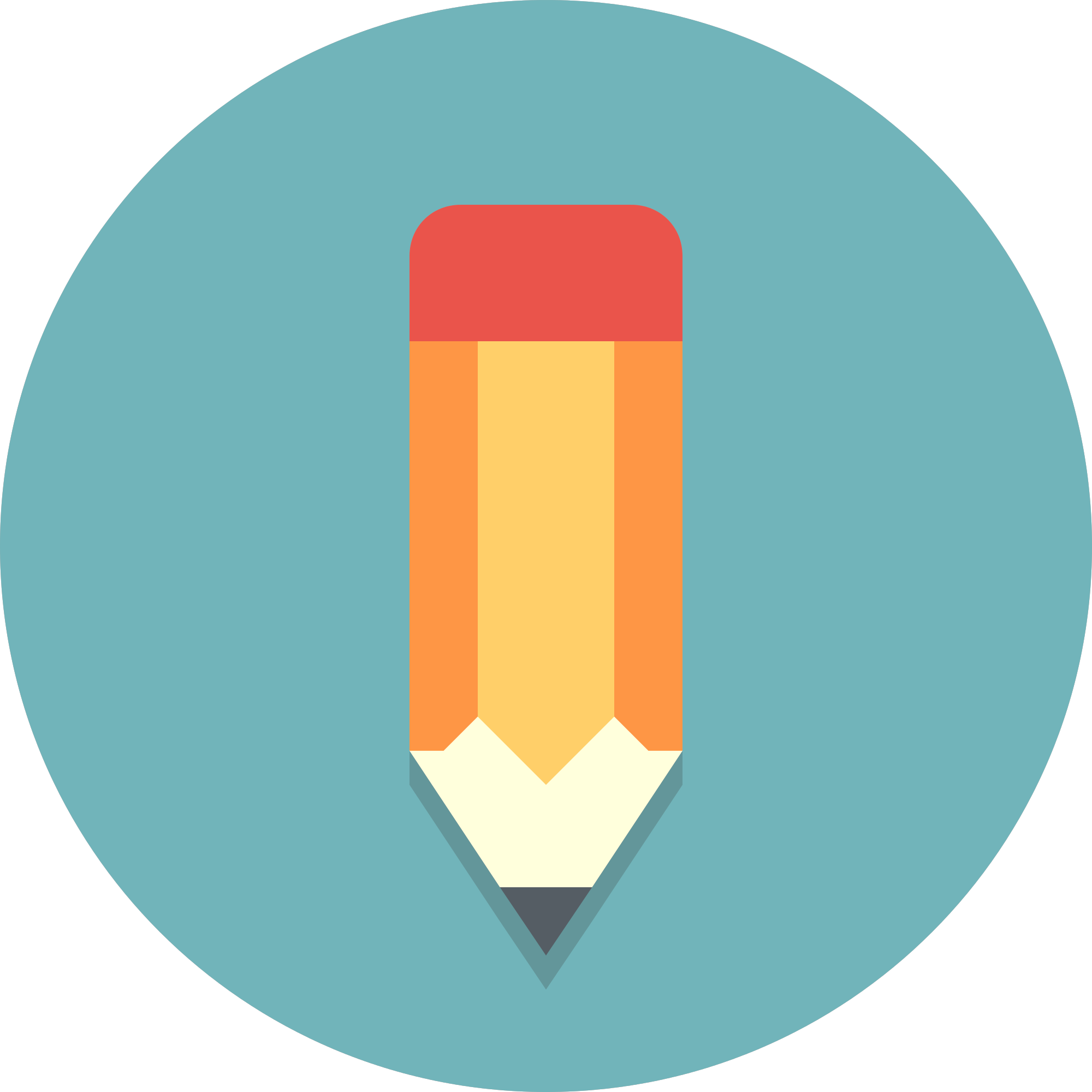 Extra information and further explanation
Kindly check the editing file before studying this document
Important
Mnemonics
Overview
* Most common cause of infertility
* Insulin resistance may play
a role ???
e.g. Metformin6
Drugs used to induce ovulation1
Treat polycystic ovarian syndrome (PCOS)
D2 receptors agonists
Clomiphene
HMGs4: Menotropin
Leuprolin
Bromocreptine
Gonadotrophins3
Goserelin
Tamoxifen
HCGs5: Pregnyl
The hypothalamus produce GnRH to stimulate pituitary, which produce FSH + LH, they will go to the ovaries to stimulate them to produce estrogen + Progestin which will give negative feedback to pituitary and hypothalamus
In ovulation we need more FSH & LH, so we either give drugs that: (1) inhibit the negative feedback ‘Antiestrogens’ or (2) stimulate GnRH release ‘GnRH-agonists’ or (3) mimic the FSH + LH ‘Gonadotrophins’ or (4) we will discuss them later 
GnRH-agonists
Estrogen
Progestin
Antiestrogens (SERMs2)
1 If the cause of infertility is due to ovarian or testicular failure it can’t be treated. So, these treatments are only used if the ovaries are well functioning but the problem is in ovulation
2 selective estrogen receptors modulators
3 Gonadotrophin = LH & FSH
4 Human Menopausal Gonadotrophin                                                             5 Human Chorionic Gonadotrophin
6 Polycystic ovarian syndrome induce high androgen which will cause acne and hirsutism. Patients also become obese → obesity cause Insulin resistance. Treating insulin resistance by Metformin will highly increase the possibility of pregnancy. We also use Clomiphene for the infertility in case of PCOS
Antiestrogens
7 don’t forget the most important drugs in PCOS is metphormine (بروف يلدز عادتها يمكن عشر مرات )
8 The side effects are due to the hormonal changes and not the drug itself; all are reversible
GnRH-agonists
مفيش حاجات مهمه في الجزئية دي
Hypothalamus
Normally: secreted in pulsatile mood
GnRH
GnRH-agonists
Continously9
Pulsatile
+
+
-
GnRH receptor
Pituitary
LH
FSH
9 Normally GnRH has a pulsatile form of secretion; when given continuously it has a paradoxical effect (suppress the GnRH receptors “down regulation” or “tolerance”)
Ovulation Induction
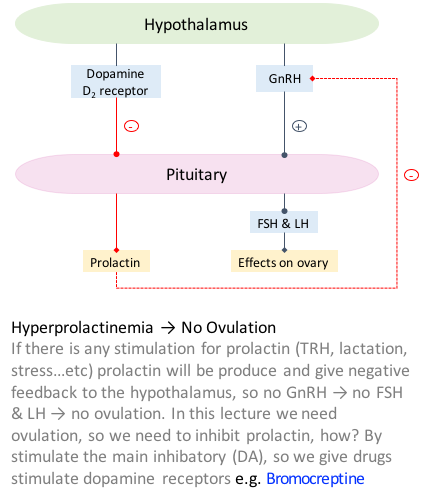 hMG = FSH+LH
الهمج = فشله
hCG= ECG LH
سووا ECG  له
* Both male and female doctors emphasized on the indications of each drug (so please focus on them)
Ovulation Induction
MCQs
Q1: 33 years old female who is obese, she was diagnosed with PCOS two years ago. Now, she is trying to have and get pregnant. Which of the following drugs can be helpful in her case to induce ovulation ? 
A. Leuprolin.                     B. Menotropin & Pregnyl.                       C. Bromocriptine.                     D. Metformin.


Q2: 26 years old female who has breast cancer. Her lab investigation shows it is a positive for estrogen receptors, which of the following drugs can be used in her case ? 
A.Clomiphene.                 B. Menotropin & Pregnyl.                       C. Tamoxifen.                             D. Pulsatile Leuprolin.


Q3: Which of the following can be used to treat infertile women due to hypothalamic amenorrhea or 2ndry to GnRH deficiency? 
A.Clomiphene.                 B. Menotropin & Pregnyl.                       C. Continuous Goserelin.                             D. Pulsatile Leuprolin.
 

Q4: Which of the following can be used to treat infertile women due to pituitary insufficiency or gonadotrophic deficiency? 
A.Clomiphene.                 B. Menotropin & Pregnyl.                       C. Continuous Goserelin.                             D. Pulsatile Leuprolin.


Q5: 7 years old girl who has precocious puberty, Which of following would be helpful in her case?
A.Clomiphene.                 B. Menotropin & Pregnyl.                       C. Continuous Goserelin.                             D. Pulsatile Leuprolin.


Q6: Which of the following can be used to treat infertile women due to primary anovulation and high level of estrogen ?
A.Clomiphene.                 B. Menotropin & Pregnyl.                       C. Bromocriptine.                                         D. Pulsatile Leuprolin.


Q7: In which day of the cycle, hCG should be given for ovum retrieval ? 
A. 5th day.                          B. 5th – 10th   day.                           C. 10th – 12th day.                              D. Day 21. 


Q8: 31 years old female who is failed to have a baby for three years. Her lab investigation shows high level of prolactin and low level of FSH & LH  and estrogen and progesterone in her plasma. Which one of the following drugs can be helpful in her case to induce ovulation ?
A.Clomiphene.                 B. Menotropin & Pregnyl.                       C. Bromocriptine.                             D. Pulsatile Leuprolin.
1) D.
2) C.
3) D.
4) B.
5) C.
6) A.
7) C.
8) C.
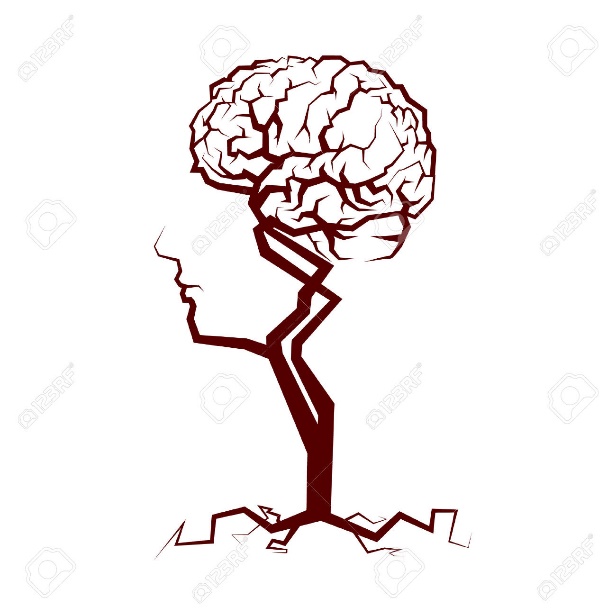 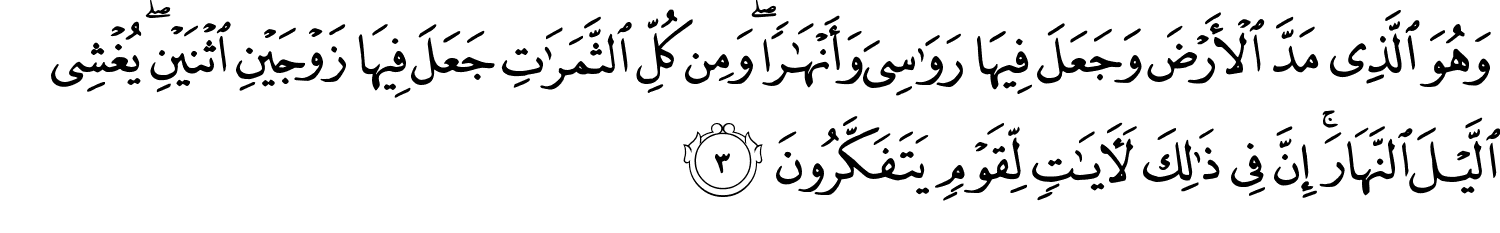 قادة فريق علم الأدوية :
 اللولو  الصليهم                       &     فارس النفيسة
الشكر موصول لأعضاء الفريق المتميزين : 
روان سعد القحطاني
أثير الرشيد
عبدالرحمن الراشد
ليلى مذكور
معتز الطخيس
References :
1- 436 doctor’s slides and notes
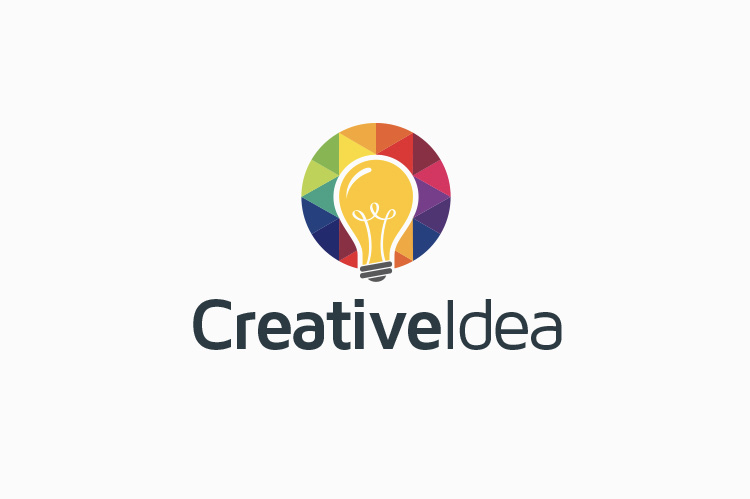 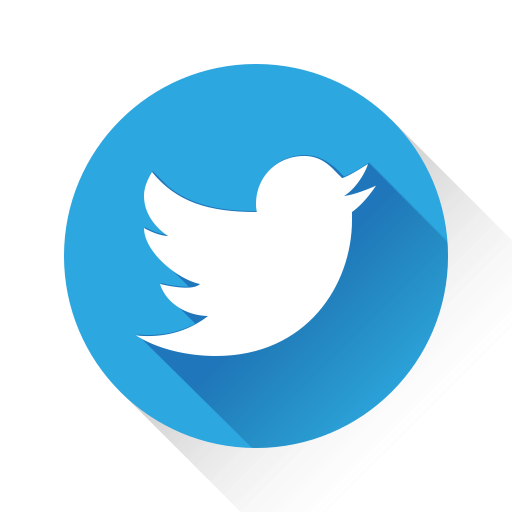 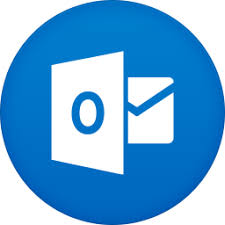 Your feedback
pharma436@outlook.com
@pharma436